Соли. Состав и номенклатура
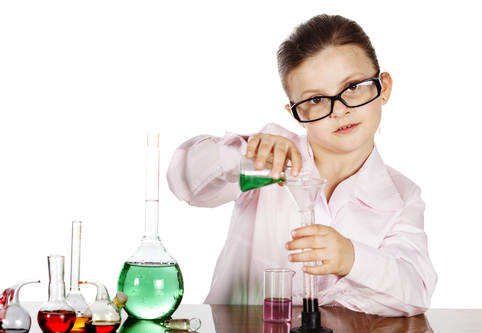 Кислоты
Это сложные вещества, состоящие из двух элементов, один из которых кислород
Основания
Это вещества, состоящие из атомов металла и кислотного остатка
Оксиды
Это сложные вещества, состоящие из атомов металлов и гидроксогрупп
Это вещества, состоящие из атомов водорода и кислотного остатка
Соли
Оксид, состоящий из атомов неметалла и кислорода
Кислотный оксид
H2SO4
Одноосновная
Двуосновная
Трехосновная
Задание 1
Соли соляной кислоты
Сульфаты
Нитраты
Соли угольной кислоты
Карбонаты
Соли фосфорной кислоты
Фосфаты
Соли серной кислоты
Хлориды
Соли азотной кислоты
Классификация солей
M g(NO3)2
Фосфат кальция
Карбонат натрия
CuCl2
Нитрат магния
Fe3(SO4)2
Хлорид меди 2
Na2CO3
Сульфат железа 3
Ca3(PO4)2
Соль, образованная только атомами металлов и кислотными остатками
Средняя соль
Продукт неполного замещения гидроксогрупп в основании кислотными остатками
Основная соль
Задание 2
Продукт неполного замещения
 атомов водорода в молекуле кислоты на атомы металла
Кислая соль
Задание 3
Основная соль
KHCO3
Mg(NO3)2
(CuOH)2CO3
Кислая соль
Ca(H2PO4)2
Fe(OH)2SO4
K2CO3
Установить соответствие
NaHSO4
Средняя соль
MgCL2
Кислая соль
Cu(OH)2CO3
Ba(H2PO4)2
Основная соль
Fe(NO3)3
Спасибо за работу !!!